Geneva 2019
CONTRACEPTION COUNSELLING AND PROVISION
Dr Venkatraman Chandra-Mouli
[Speaker Notes: This module addresses the provision of contraceptive counselling and services.]
Contraception is the intentional prevention of pregnancy by artificial or natural means.
It enables people to attain their desired number of children, & to determine the spacing of their pregnancies by delaying or preventing child bearing.
Contraceptive methods are designated by duration & context of use (permanent, long acting, short-term or emergency) & by mode of operation (hormonal, non-hormonal, barrier or fertility awareness-based).
DEFINITION
[Speaker Notes: This slide carries a definition of contraception.]
Early pregnancies, both intended or unintended, among adolescents are an important problem: In 2016, an estimated 21 million girls aged 15-19 in developing countries became pregnant, approximately 12 million of whom gave birth. An estimated 2.5 million girls aged under 16 years in low-resource countries give birth every year.
Early pregnancies among adolescents have major health and social consequences: Pregnancy & childbirth complications are the leading cause of deaths among girls aged 15-19 years globally. Girls aged 10-19 face higher risks of eclampsia, puerperal endometritis and systemic infections than women aged 20-24.  3.9 million unsafe abortions occur each year among girls aged 15-19. Babies born to mothers under 20 years of age face higher risks of low birth weight, preterm delivery and severe neonatal conditions.
RATIONALE – 1/2
[Speaker Notes: This is the first of two slides which sets out the rationale for providing this intervention.]
Promotion of contraceptive use to address early pregnancies among adolescents has been shown to be effective:  When correctly & consistently used, contraceptives can prevent unintended pregnancies & thereby reduce maternal & newborn mortality & morbidity. Male & female condoms can protect again both unintended pregnancies & HIV/STI. 
Laws & policies, & the provision of good-quality services need attention: Contraceptive use in sexually active adolescents is lower than in other age groups because of lack of knowledge gaps and misconceptions, difficulties in being able to obtain contraceptive services/commodities, & difficulties in wanting to/being able to use them correctly & consistently.
RATIONALE – 2/2
[Speaker Notes: This slide continues with the rationale for promoting contraceptive information, counselling and services.]
States are obliged under human rights law to provide contraceptive information & services to adolescents, & to adopt legal & policy measure to ensure their access to affordable, safe and effective contraceptives.
Contraceptive information & services should be free, confidential, adolescent-responsive and non-discriminatory; barriers such as third party authorization requirements should be removed. 
Adolescents should have easy access to the full range of contraceptive; such access must not hampered by marital status or providers’ conscientious objections.
HUMAN RIGHTS OBLIGATIONS
[Speaker Notes: This slide lists the human rights obligations of countries in relation to contraception.]
Laws & policies prevent the provision of contraception based on age or marital status, in many countries: Critical to adolescent-friendly service provision are laws & policies that support their access to contraception regardless of age or marital status, & without third-party authorization/notification.
Many adolescents have misconceptions about contraception or do not know where & how to obtain contraceptive information & services:  CSE is an effective way to reach & inform adolescents about contraception. It should be complemented by reaching out to parents, teachers & other gatekeepers.
KEY CONCEPTS TO CONSIDER -1/2
[Speaker Notes: This is the first of two slides that set out key concepts to consider in planning and implementing programmes.]
Contraceptive services & health-care providers are often not adolescent friendly: There is a need to overcome health-care provider biases and misconceptions regarding contraceptive use by adolescents. 
The contraceptive needs of adolescents are diverse & evolving:  Complementary strategies must be used to respond to the differing needs  & preferences of adolescents, Additionally programmes must address the needs of special population of adolescents (e.g. those with disabilities, migrants and refugees).
KEY CONCEPTS TO CONSIDER – 2/2
[Speaker Notes: This slides continues with key concepts to consider in planning and implementing programmes.]
WHO guidelines on preventing early pregnancy & poor reproductive outcomes among adolescents in developing countries (2011)
Ensuring human rights in the provision of contraceptive information & services: guidance & recommendations (2014)
Medical eligibility criteria for contraceptive use, 5th edition (2015)
Selected practice recommendations for contraceptive use (2016)
Responding to children & adolescents who have been sexually abused: WHO clinical guidelines (2017)
Consolidated guideline on sexual & reproductive health & rights of women living with HIV (2017)
Guidance statement: hormonal contraceptive eligibility for women at high risk of HIV (2017)
WHO recommendations on health promotion interventions for maternal & newborn health (2015)
Responding to intimate partner violence & sexual violence against women: WHO clinical and policy guidelines (2013)
WHO GUIDELINES
[Speaker Notes: This slide lists the array of WHO guidelines which address contraception in adolescents – either exclusively or as part of a broader treatment of the subject.  All these guidelines are available online.]
Medical eligibility criteria wheel for contraceptive use (WHO, 2015)
Family planning: a global handbook for providers (2018 edition) (WHO, 2018)
Compendium of WHO recommendations for postpartum family planning (WHO, 2016)
Training resource package for family planning (WHO: https://www.fptraining.org/)
Reducing early and unintended pregnancies among adolescents: evidence brief (WHO, 2017)
Task sharing to improve access to family planning/contraception: summary brief (WHO, 2017)
Adolescents and family planning: what the evidence shows (ICRW, 2014)
High-impact Practices (HIPS) in family planning: adolescent-friendly contraceptive services- mainstreaming adolescent-friendly elements into existing contraceptive services (USAID, 2015)
Youth contraceptive use: effective interventions- a reference guide (PRB, 2017)
Global consensus statement for expanding contraceptive choice for adolescents and youth to include long-acting reversible contraception (FP 2020, 2017).
COMPLEMENTARY GUIDELINES TO WHO’s GUIDELINES
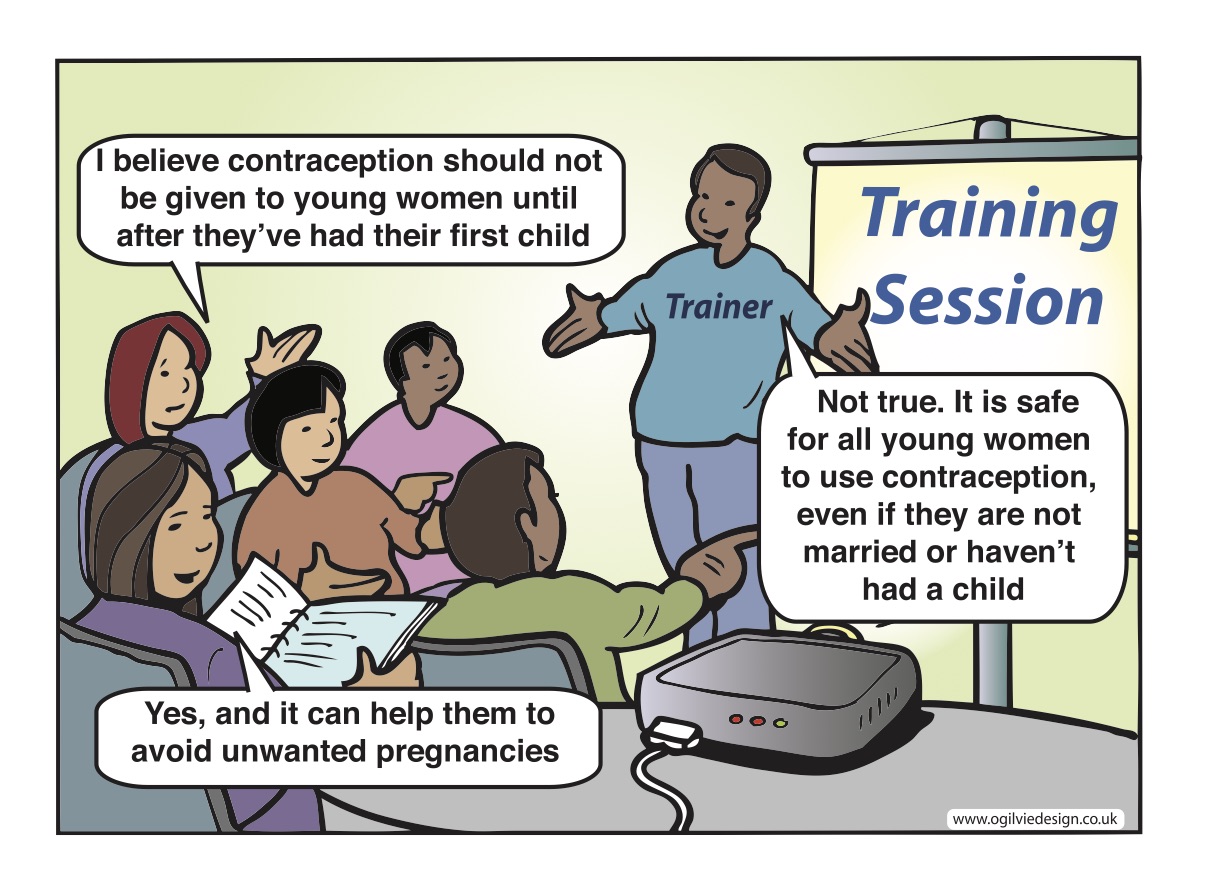 [Speaker Notes: Health workers in many places do not provide contraceptives to adolescents before they have children, falsely believing that this can contribute to infertility.]